London Victims and Witness Service

An overview of LVWS
© Victim Support 2024
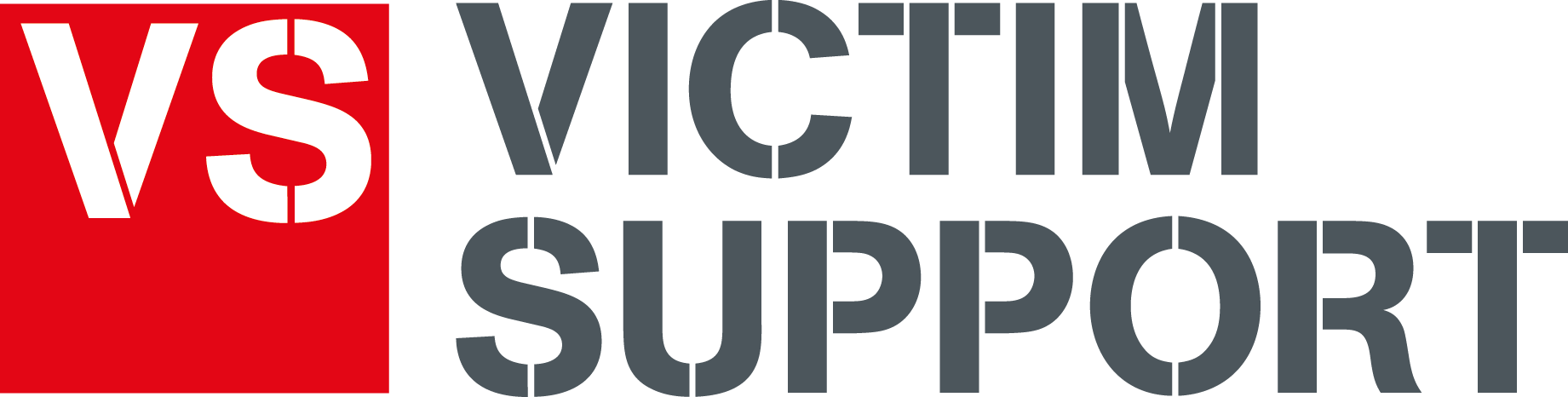 Overview of the LVWS
Design based on voices of victims and witnesses

Basic Command Unit alignment

Creation of new role—Independent Victims Advocate (IVA)

Integrated Service Model- end-to-end support service by same IVA or IDVA
Right support from the outset—Triage function

Integrated RJ Model

Improved accessibility and collaborative partnerships

Digital platform (My Support Space) increasing reach and support options

Increasing self-referrals
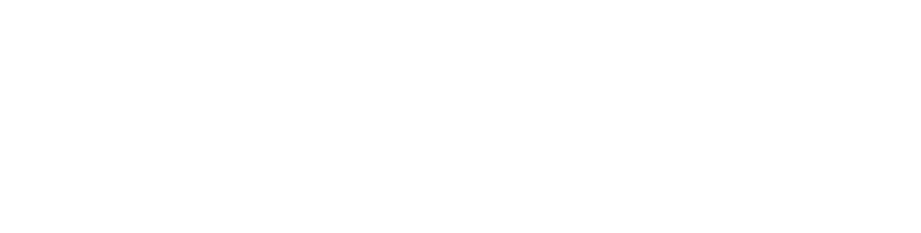 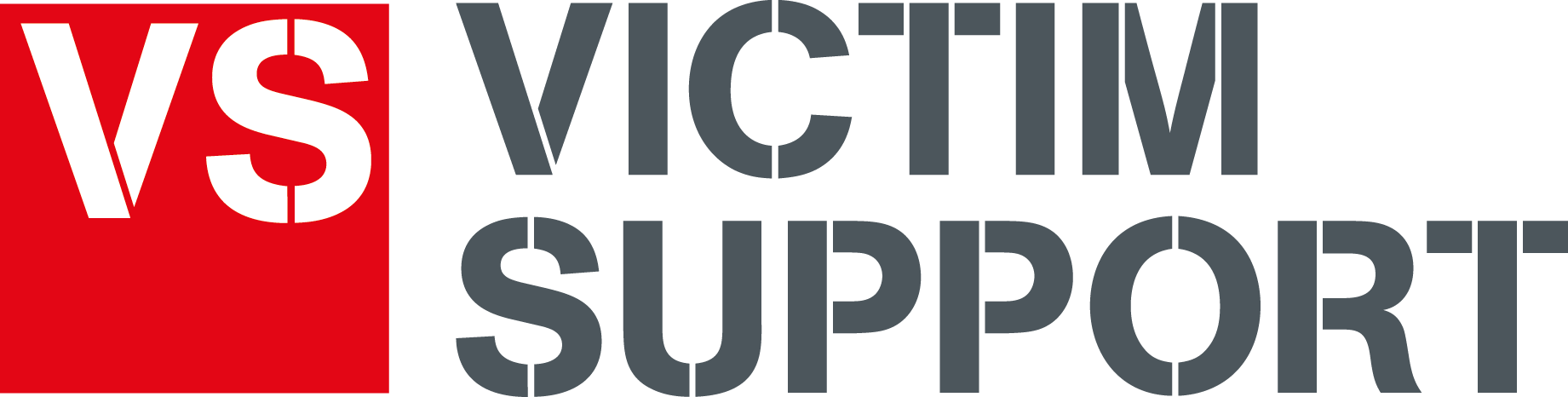 [Speaker Notes: The service is based on voices of victims & witnesses: based on learning from our work with victims and witnesses,  and their feedback and expertise regarding how support services can better meet their needs. And of course on the service specification

BCU aligned- there will be a Hub in each of the BCU areas

Independent Victims Advocate (IVA)- creation of the new role

Integrated service model-Victims have said that they would like to have a single point of contact (link to VCOP compliance review), which is integral to our model

The right support from the outset- triage function

Improved accessibility : multiple access routes for the IVWS  and we have selected partners who will improve accessibility of the service for those from groups who under-report or have specialist needs, such as LGBT+ people, those from BAME communities, those with disabilities, those with no recourse to public funds.

Digital Support Hub (My Support Hub) will allow more people to access information and support, thereby improving the overall journey that victims and witnesses go on, whether within or without the criminal justice system. 

Victims and witnesses create own account
Bespoke design and build tailored to needs of London service users
Pioneering and ambitious functionality (e.g. editable support plan that both service user and caseworker can update)
Support will include video calls from secure platforms (WhatsApp and Skype)
Programme for increasing self-serve support tools
Beyond Crime self-help tools.


.]
Services Prided ovby the LVWS
Provide support to adult victims of crime (18+)
Provide specialist support for victims and survivors of domestic abuse (16+)
Provide access to Restorative Justice
Deliver pre-trial support and outreach support for prosecution and defence witnesses
Provide support for victims and witnesses of major crime incidents
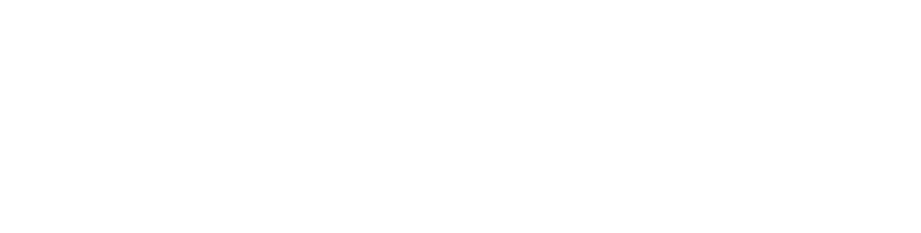 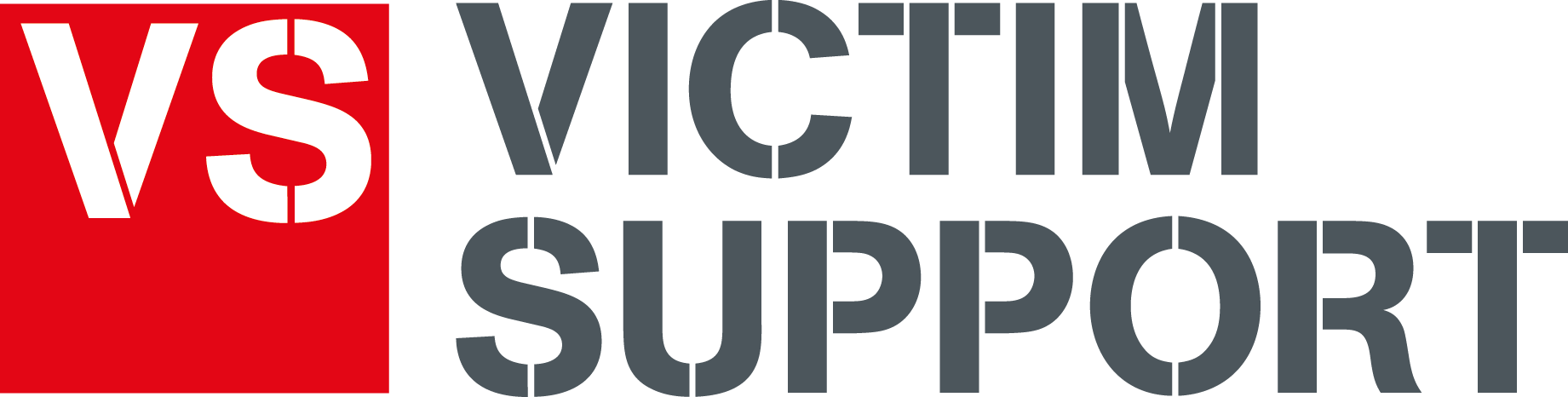 Service Overview
Triage and allocation
Domestic Abuse
Allocating the right support from the outset
Tiered support (Triage and Complex Cases)
Flexibility, resilience, and responsiveness
The team will operate 8am—8pm Mon to Fri on a rota system and appointment system over the weekend
24-hour support via Supportline, Live Chat, My Support Space
All LVWS staff trained and supported to identify risk and needs 
Specialist DA support:
High risk—IDVAs
Non High risk—IVAs
Partners—GALOP, Stay Safe East, and Sistah Space
Co-location of IDVA support
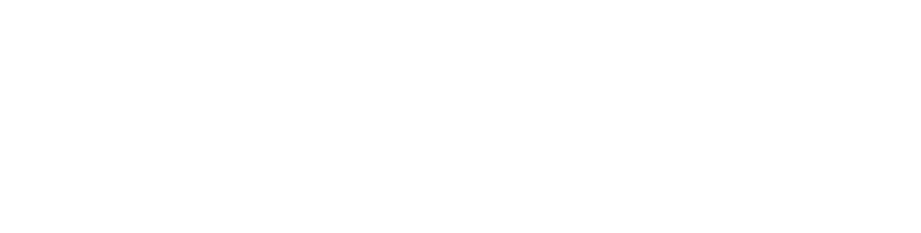 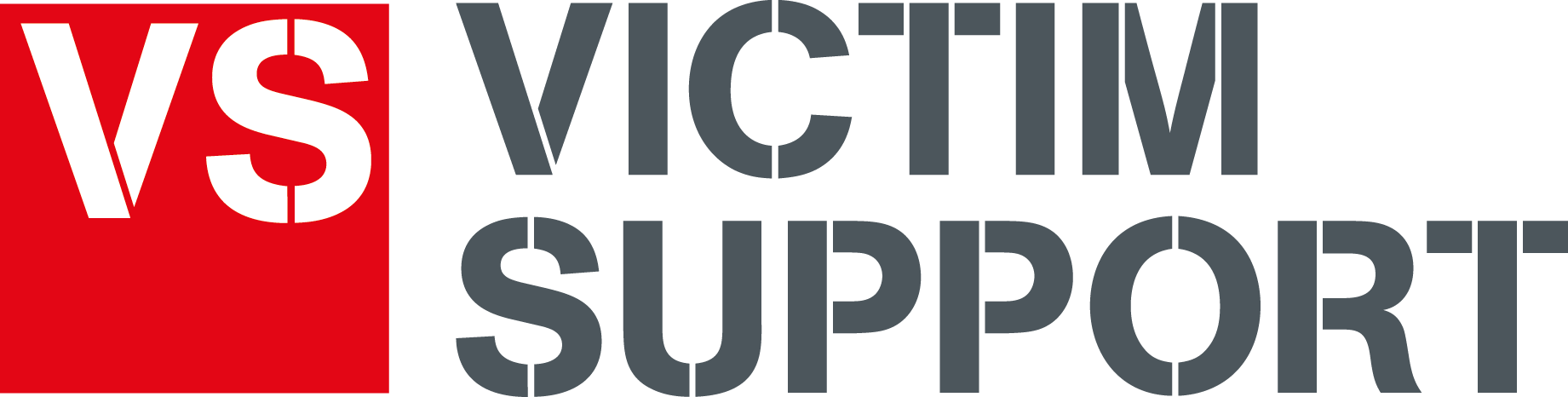 [Speaker Notes: All LVWS staff trained and supported to identify risk and needs - all staff in the IVWS, including Supportline – London Inbound IVAs, will be proficient in risk identification, we have revised our internal training on DA which will be provided to all front line staff in London and the London Inbound call IVAs based in Supportline

By ensuring that all staff working in the IVWS have DA risk training we will be able to more effectively identify and consider risks at an earlier stage, enabling IVAs to work with the victim and multiagency partners to reduce that risk before situations come to a point where an offence is an immediate threat. For example making sure all staff are aware of potential early intervention tools like “Clare’s Law” and DVPO’s (Domestic Violence Protection Order’s).

High Risk DA immediate IDVA allocation – We have confirmed that our ADT system will be able to receive completed DASH risk assessments from the police – this will enable IDVAs to be allocated as the referral information is received, resulting in victims of high risk DA accessing the most appropriate support at the earliest possible point after reporting to police. 
IVAs will provide support to survivors a lower risk level to ensure that specialist DA support is being provided early to avoid escalation to higher levels of risk and repeat victimisation. 

The IDVAs and IVAs will enable both “reporters” and “non-reporters” regardless of where they are in the “cycle of abuse” to access the support they need for recognition and recovery.]
Service Overview Continued…
Supporting Major Incidents
Pre-Trial and Outreach Support
Development of Major Incident Response and Trauma Training
Referrals into service and support worker model
Early contact with Family Liaison Coordinator 
Contact with Witness Liaison Teams 
Interoperability: National and International (VS Europe).
Partnerships
NHS Outreach and screen
London Humanitarian Assistance working group
Other third sector providers
Pro-bono solicitors
Available to all prosecution and defence witnesses 
Point of contact for support and information for witnesses
Delivery of Pre-Trial visits to enable familiarisation of court process
Enhanced support for Vulnerable & Intimidated Witnesses at court
Post-trial support
Ensure compliance with VCOP and Witness Charter
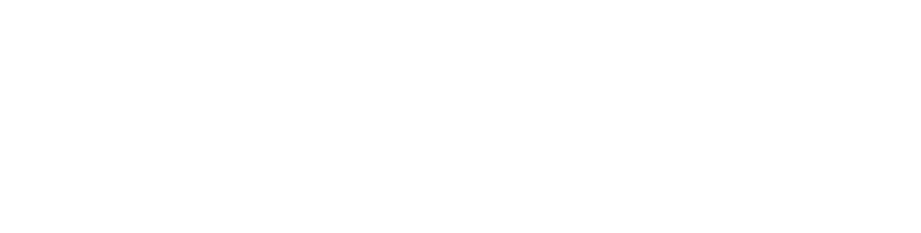 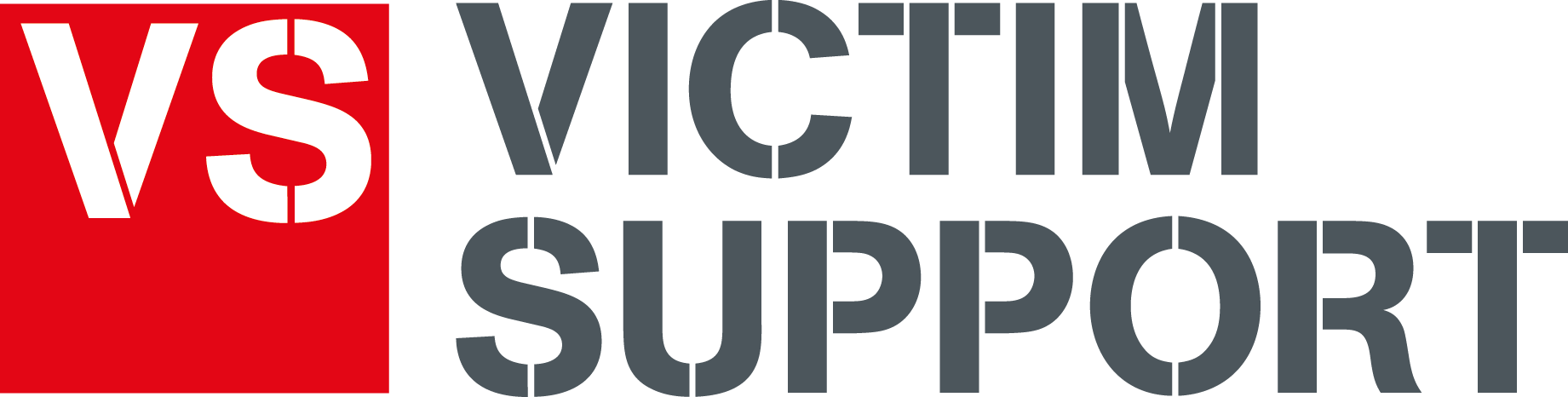 [Speaker Notes: Integrated Service Model- to ensure consistency in service provision all witnesses will have access to dedicated support via an IVA or IDVA regardless of their status as a prosecution or defence witness. 

Service Provision
Available to London residents giving evidence in criminal courts inside and out of London, 
Witnesses will be supported from the point of entry into service through to case closure. 
For VIW witnesses special measures are in place and will liaise closely with the OIC to ensure witness intimidation is responded too. 
Engagement with CJS Partners- to ensure an effective eco-system is working with witnesses at the heart of it. 


Outreach Support
provided before and after the trial takes place- vital for witnesses who are nervous about attending court.
Post-trial support will be available for witnesses to guide them through the impact of the sentencing and practical elements like claiming expenses etc.…
Final assessment of need to inform ongoing support, there will be supported step down from the service
Support engagement with Victim Contact Scheme post sentencing]
LVWS Delivery Partners
Calm Mediation: Restorative Justice
Galop: Specialist LGBT IDVA and LGBT+ Hate Crime IVA
Sistah Space: Specialist IDVA for African heritage women and girls 
Stay Safe East: Specialist Disability IDVA and Disability IVA
Shelter: Housing and benefits advice
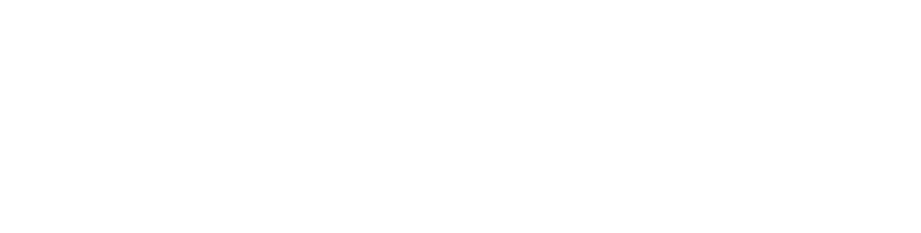 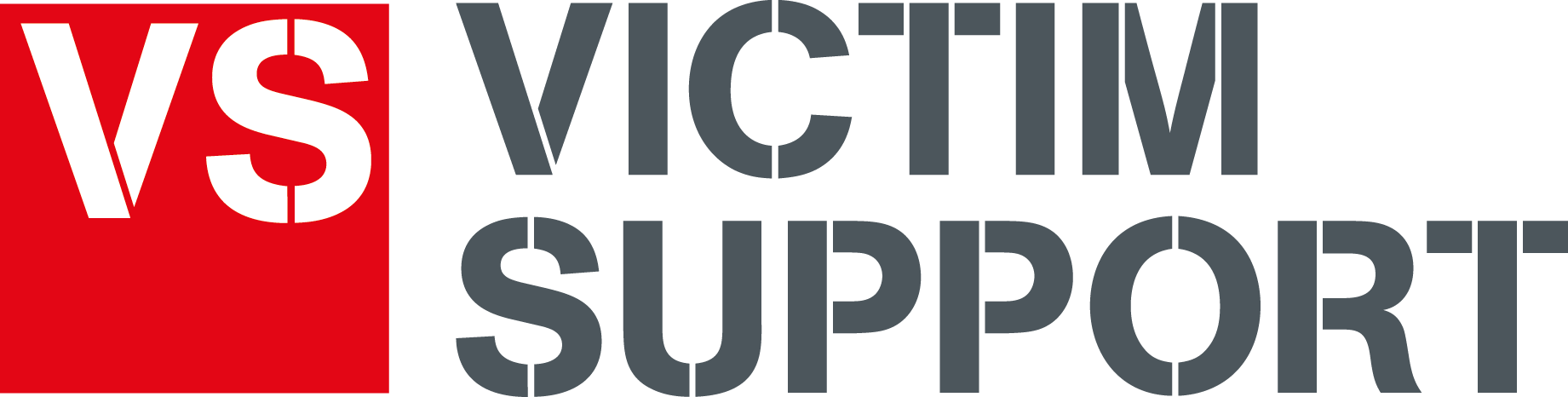 [Speaker Notes: Our formal delivery partners are sub-contractors who will provide specialist functions. 

Calm Mediation has provided Restorative Justice since 2004 and was one of the first RJ services in London. 

Galop is the UK’s only specialist LGBT ANTI-VIOLENCE CHARITY . Galop has evidence there is a demand for specialist LGBT victims services and we will provide a IDVA and a caseworker with a Hate Crime focus.

Sistah Space is a grassroots organisation specialising in domestic and sexual abuse within the African-heritage community, they provide expertise regarding  culturally specific factors relevant for African-heritage clients. 
 
Stay Safe East provides specialist IDVA services to Deaf and disabled survivors. They are the only organisation run by disabled people supporting disabled survivors of domestic abuse, hate crime and sexual violence.

Shelter will provide the IVWS with advisory work for housing and benefits, allowing us to offer specialist support for vulnerable individuals and those with no recourse to public funds. 

St Giles Trust conducts specialist work with those who are both victims and perpetrators, particularly those who are gang affiliated or at risk of joining gangs. They will provide a part-time caseworker for the IVWS with an emphasis on vulnerable victims, and will also provide specialist training to the IVWS. Our partnership with St Giles Trust will allow the IVWS to better support those who are both victims and offenders.]
Making Contact
LVWS staff call clients from a withheld number.

There are 3 different contact methodologies: 
Domestic & / or sexual violence (DV/SV) cases
Enhanced priority cases
Non-enhanced priority cases

If contact is not made for DV/ SV, the case is referred back to referrer
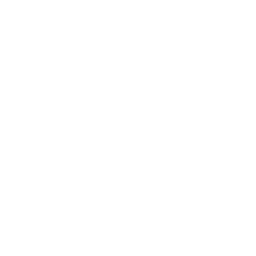 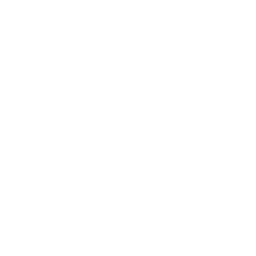 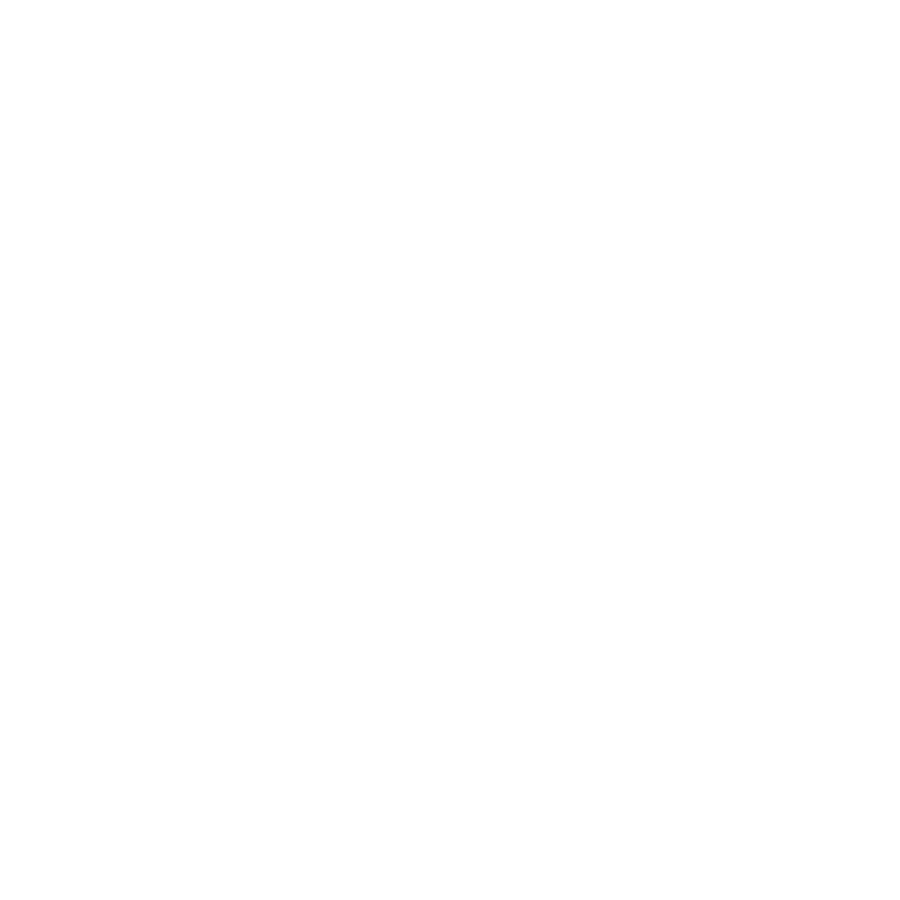 ?
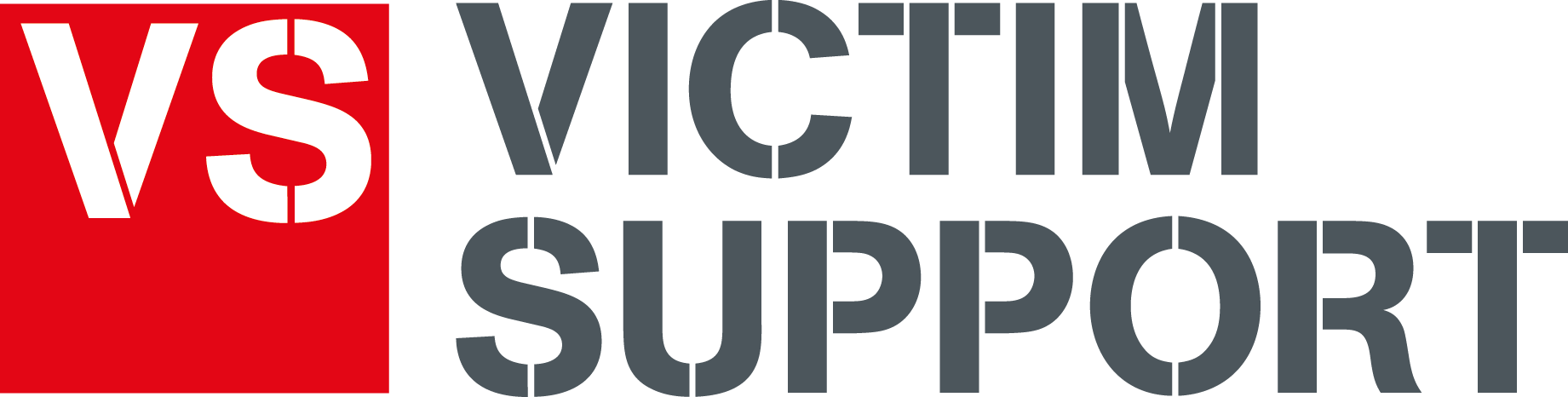 [Speaker Notes: VS prioritise safety and confidentiality when making contact with victims. This means that we will always call from a withheld number unless explicitly requested not to. Understandably, this may cause anxiety for some victims , which is why it’s helpful to let them know to expect a call or confirm whether it’s safe for them to receive voicemails and texts. Our current best practice aims to make three contact attempts at different times and days. In the event that we’re unable to make successful contact with DV/SV clients, we will send the case back to the original referrer. This allows the police contact to discuss support services with the victim again and facilitate a direct referral if appropriate. Our contact methodology also depends on whether the case is EPR or non-EPR. For DV/SV EPR 

For EPR (non DV/SV) cases we will send a pre-call text to victims and then attempt contact by phone.
For DV/SV cases we will make three call attempts.
For non-EPR cases we will send an SMS with VS contact details should they wish to access support from us.]
Impact of crime
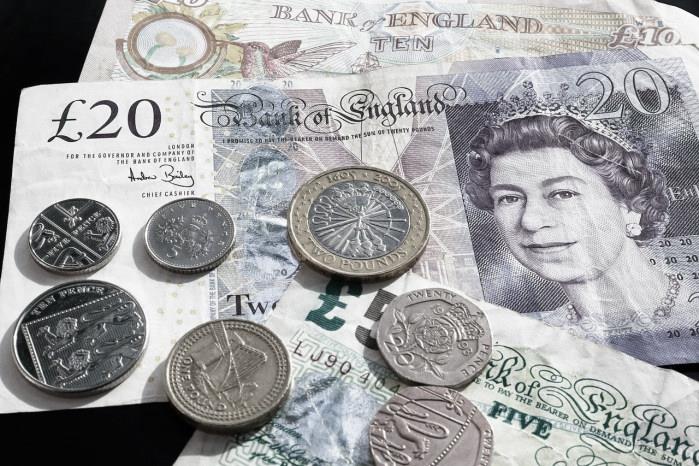 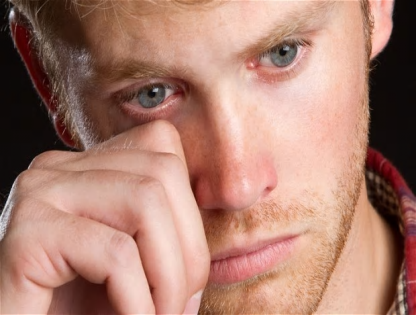 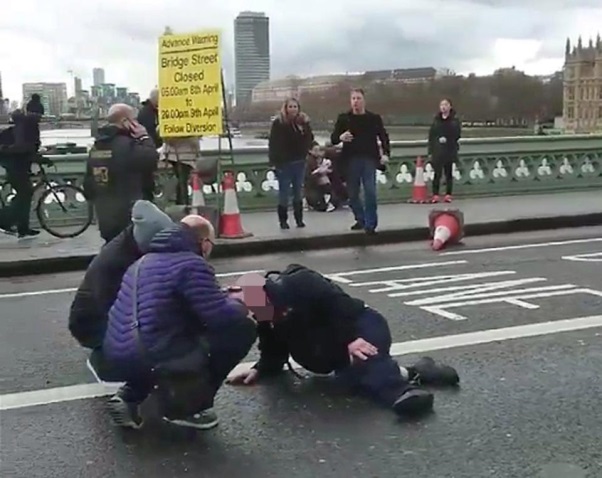 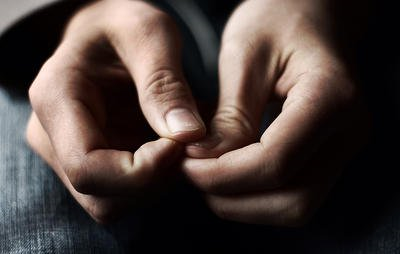 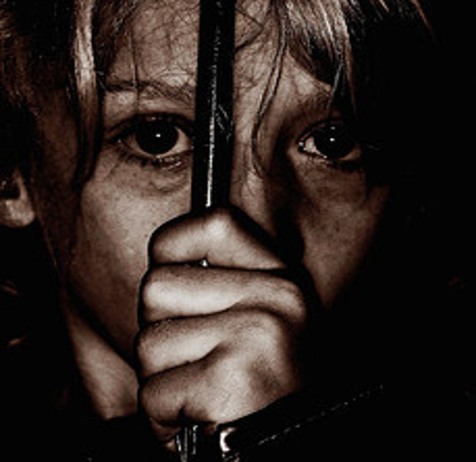 Emotionally
Physically
Behaviourally
Financially
Psychologically
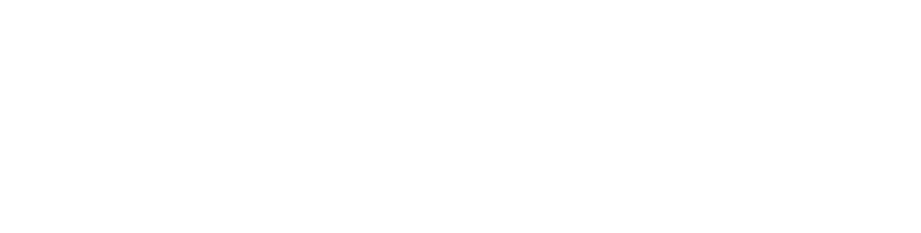 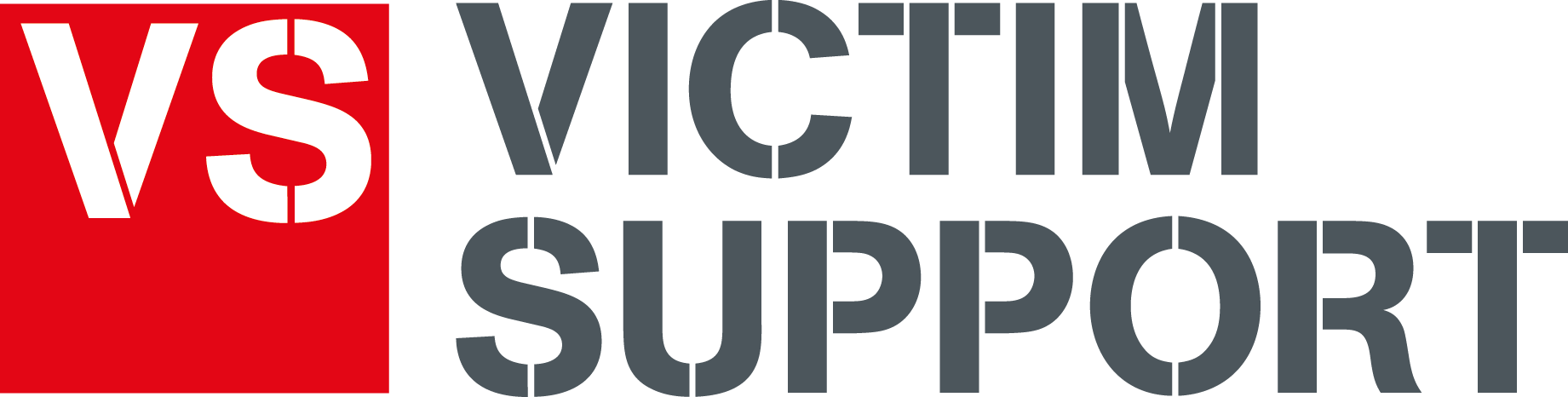 [Speaker Notes: Provide an example(s) of how each area affects victims of crime. 

Emotionally – being tearful, getting upset easily, emotions up and down from day to day, tiredness and exhaustion

Physically- injuries sustained during the crime being carried out, physical health deteriorating due to crime, crime has caused physical limitations i.e. car/bike being stolen

Behaviourally- not going out, not using public transport, lack of care for themselves, disruption of usual routine, avoidance of people and places

Financially- money stolen, loss of earnings, no insurance to replace stolen items, increased expenditure due to crime i.e. taxi’s, dental treatment, childcare etc..

Psychologically- being scared, fearful, panic, anxiety, depression, flashbacks]
Needs Assessment
Health & 
well-being
Feelings 
of safety
Ability to manage aspects of every day life
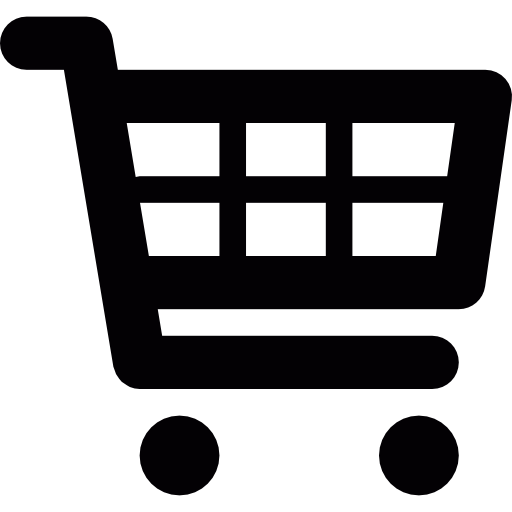 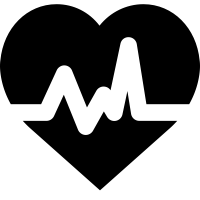 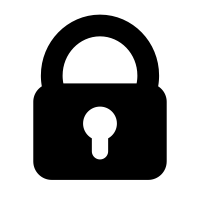 Confidence
Housing situation
Relationships / social life
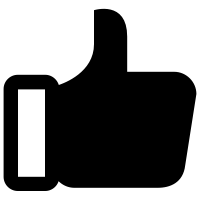 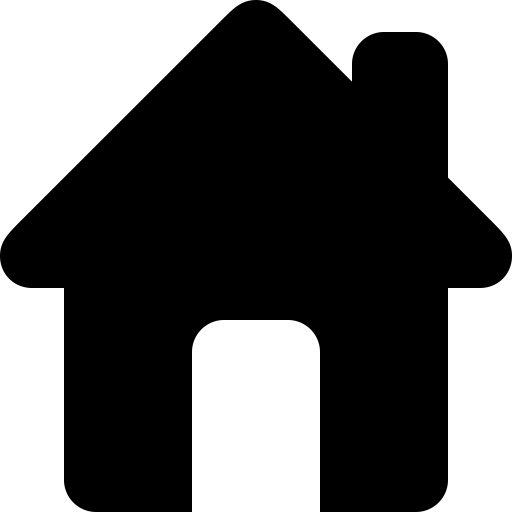 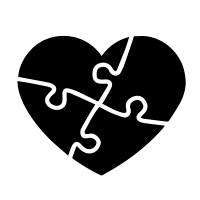 Work / education
Finances
Drugs / Alcohol
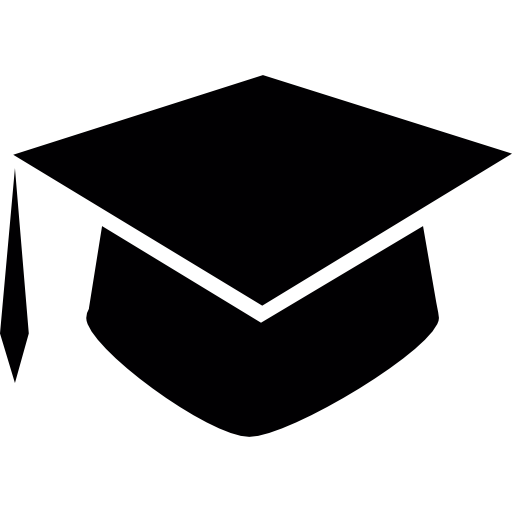 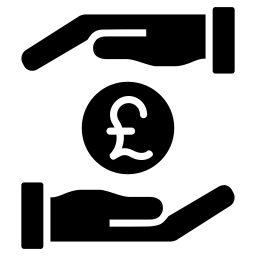 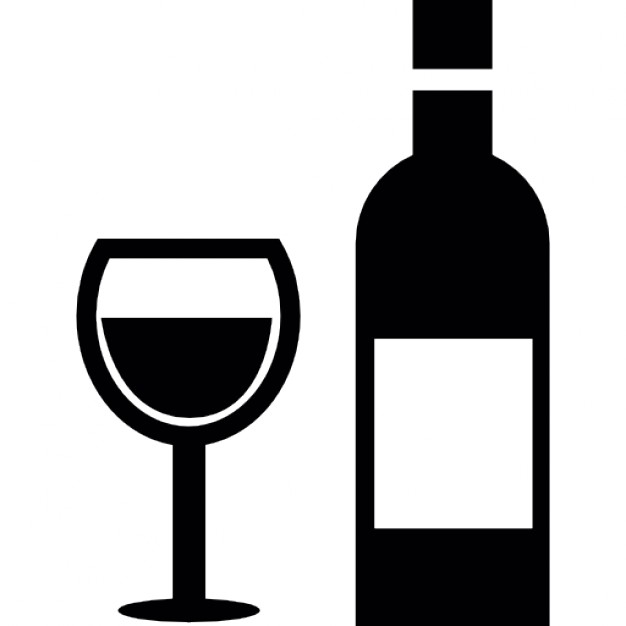 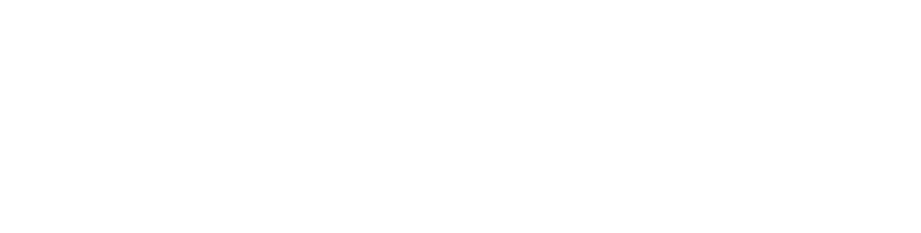 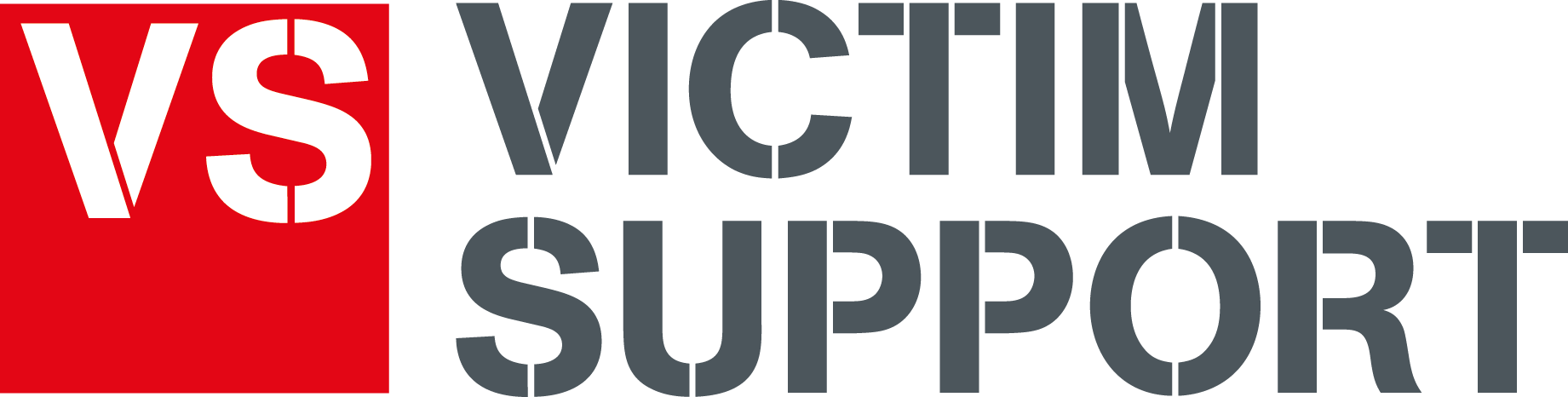 [Speaker Notes: There are nine areas of a person’s life we assess to see how the crime has impacted them. Explain the importance of covering each area during initial assessment. Explain the detail into each area and how any area can link to potential safeguarding. Explain importance it has on service delivery team who are able to allocate specially trained caseworkers following results from needs assessment. 

The needs identified during the assessment process will form the basis of the support plan put in place for the victim. The plan will identify who is leading on meeting the particular need and what services will be provided to the victim by VS or another organisation.]
Support Provision
Dedicated Casework support
Practical assistance and emotional support
Advocacy with CJS and other external partners
Information, signposting & onward referral
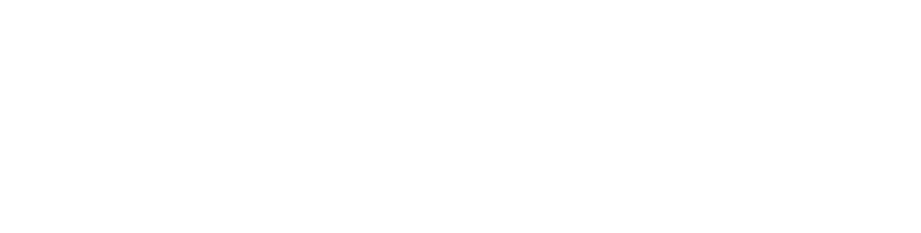 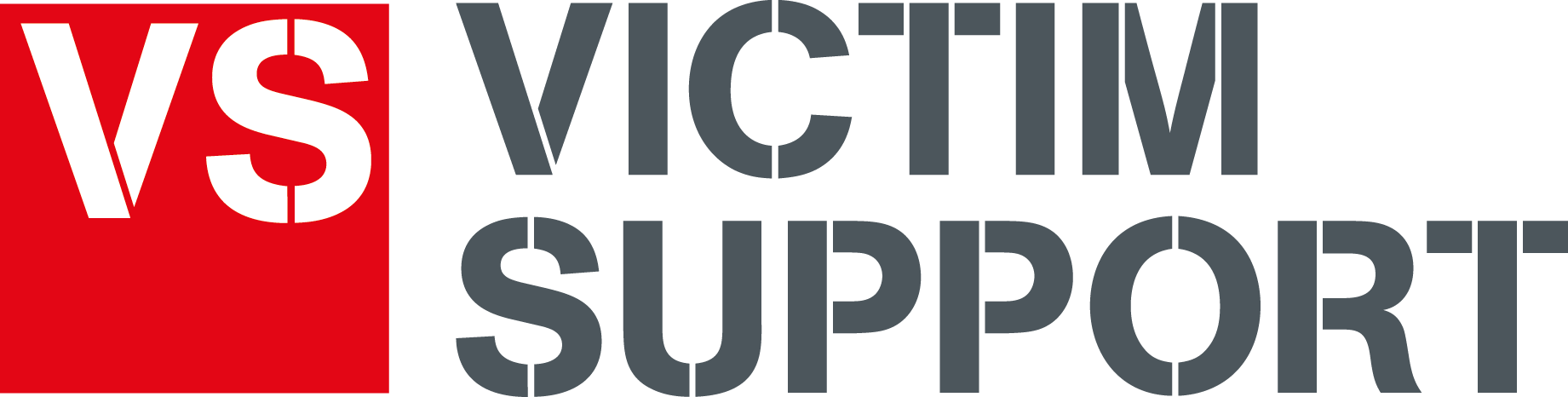 [Speaker Notes: Support provision is free, confidential and service user led. We use an empowerment based model to support the needs of victims- helping them to help themselves and recognising when the need agency help and support]
My Support Space
Online resource (produced and owned by VS) designed to help clients manage the impact that crime has had them. It is a free, safe, secure and confidential space which contains interactive guides, videos, techniques, activities and tips, and can be completed at their own pace.

There are over 30 guides on My Support Space including Trauma, Sleep, Journey to Justice, Talking to Children, writing a Victim Personal Statement and Difficult emotions.

https://www.londonvws.org.uk/mysupportspace
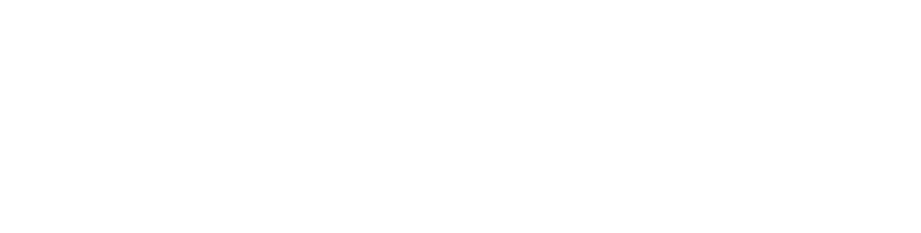 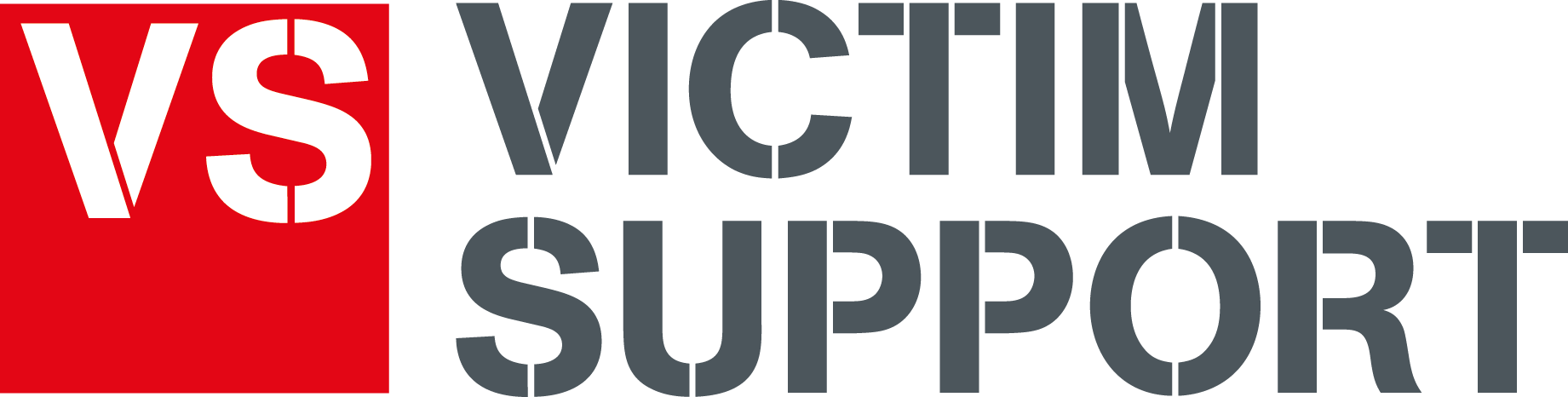 Questions?
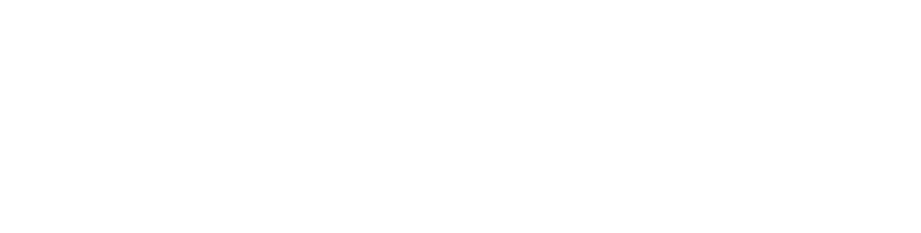 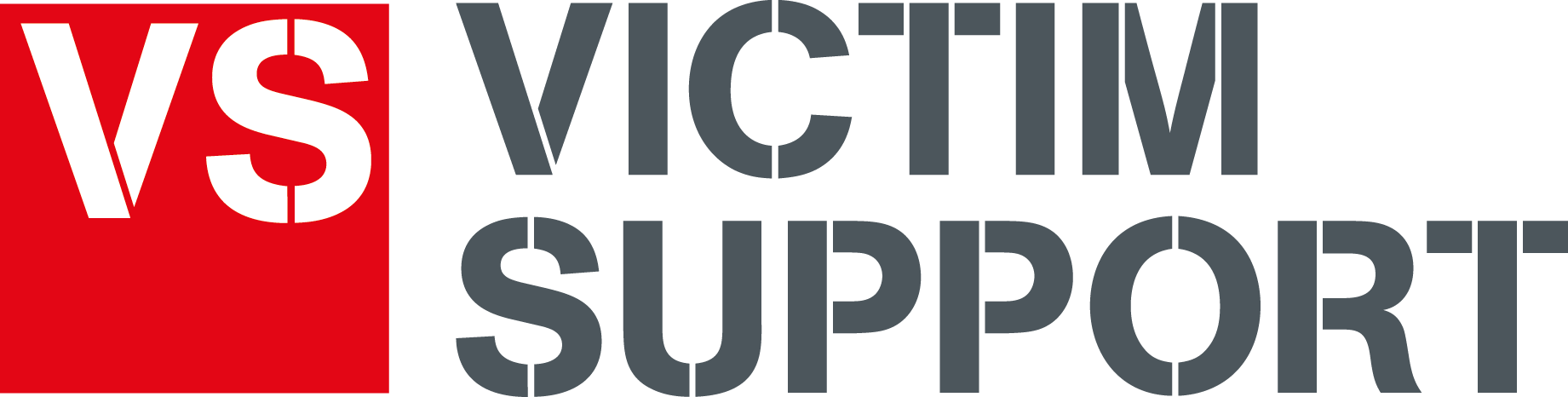